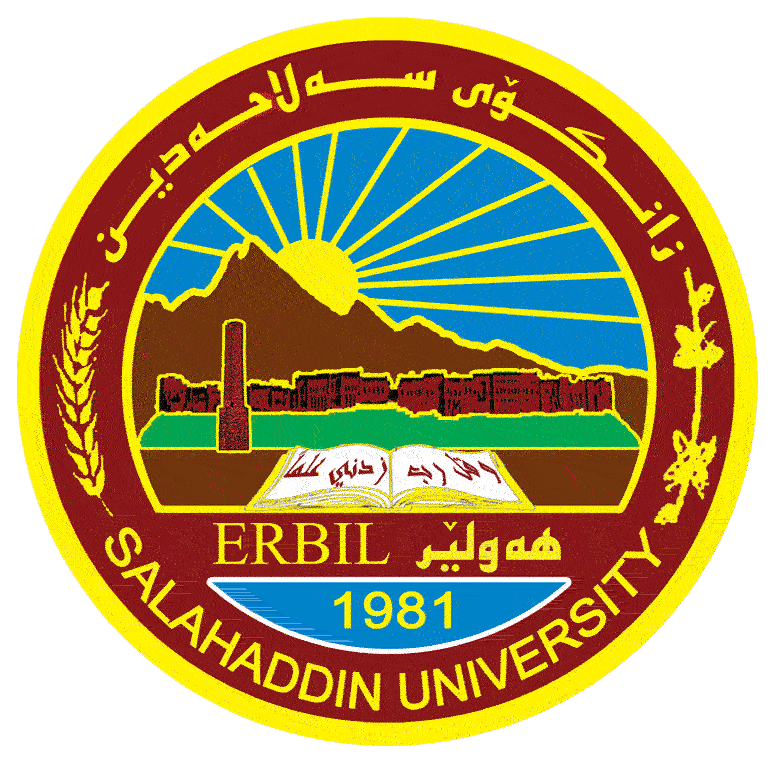 Ministry of  Higher  Education and Scientific Research 
Salahaddin University-Erbil
College of Science 
Environmental Science and health Department
Turbidity
First stage 
Lab.5
By: 
Ms.c. Rezan Sabah Ahmed
Email: rezan.s.ahmed@su.edu.krd
Outlines:
Definition of Turbidity
Measuring Turbidity
Causes of turbidity
Effects of turbidity
2
Turbidity
Turbidity: is a measure of the clarity of a water body and is related to erosion and sedimentation which impacts streams and lakes.
3
Turbidity can be caused by :
soil erosion, 
silt, sand and mud ;
 chemical precipitates.
wastewater discharges, 
urban runoff, 
farming and forestry practices, 
eroding stream  and,
excessive algae growth.
4
The color of water, whether resulting from dissolved compounds or suspended particles, can affect a turbidity measurement.
5
Effects of Turbidity
Turbidity reduces the degree of light penetration, which affects photosynthesis.
Sedimentation can change the physical structure of habitats, stress organisms within the water body and invertebrates.
6
3) Turbidity, which can make water appear cloudy or muddy, is caused by the presence of suspended and dissolved matter, such as (clay, silt), organic matter, plankton and other microscopic organisms.
7
4) settling of the particulate matter and changes in the composition of benthic invertebrate. 
5) Mud and silt can result in the blockage of gills of fish. 
6) Fish reduce their feeding rates and eggs hatch at a slower-than-usual rate. Extended periods of turbidity can lead to fish dying off.
8
7) All waterways have normal levels of turbidity and the organisms in those water have evolved to live there. But when turbidity levels increase, organisms may not be able to survive.
8) suspended particles in turbid water absorb heat from sunlight, causing DO levels to fall.
9
Why study turbidity is important?
Some type of water treatment which can be affected by turbidity.  For example:
during the rainy season when mud and silt are washed into rivers and streams, high turbidity can quickly block filters and stop them from working effectively.
High turbidity will also fill tanks and pipes with mud and silt, and can damage  taps.
Where chlorination of water is practiced , even quite low turbidity will prevent the chlorine killing the microorganisms in the water efficiently.
10
Turbidity guidelines for drinking water:
For drinking water supplies, the following guidelines should be taken into consideration :
Drinking water should have a turbidity of 5 Nephelometeric Turbidity Unit (NTU)/ Jackson Turbidity Unit (JTU) or less. Turbidity of more than 5  Nephelometeric Turbidity Unit (NTU ).
11
Method of turbidity measurement:-
By a Nephelometer (turbidimeter)
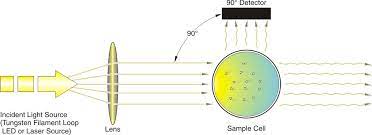 12